WebFOCUS ナレッジサプリ支援メニュー
迷ったときのヒント、価値創造のアイデアを補完
WebFOCUS ナレッジサプリとは？
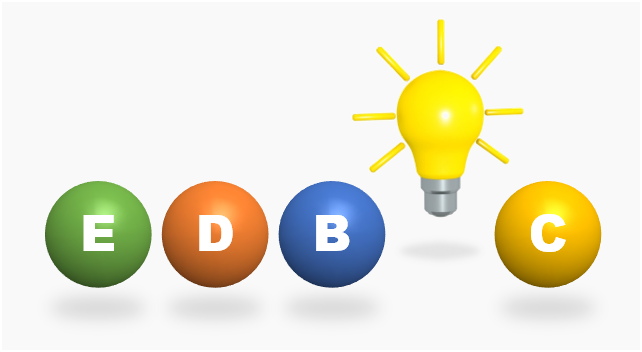 足りない栄養を補助したり、効果を維持増進してくれるサプリメントのように
WebFOCUSの使いこなしにまつわるナレッジをお手軽に 補完 できる
サブスクリプションサービス！！
『新しい価値』を継続的に創出できる体制・状態を目指すために・・・
WebFOCUS活用のヒントが詰まった各種コンテンツを提供しています。
自分たちの取り組み状況や目的に応じて WebFOCUS ナレッジサプリで
WebFOCUS活用のノウハウや製品テクニックを補うことができます。
Copyright© K.K. Ashisuto All Rights Reserved.
2
WebFOCUSの活用を持続的にフォロー
これまでカバーが難しかった領域を支援するためのサービス提供を開始しています
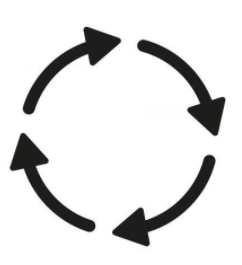 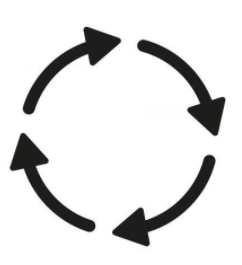 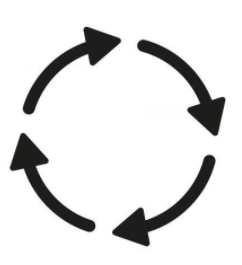 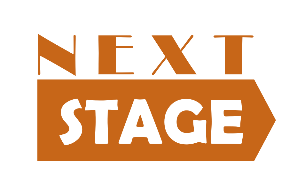 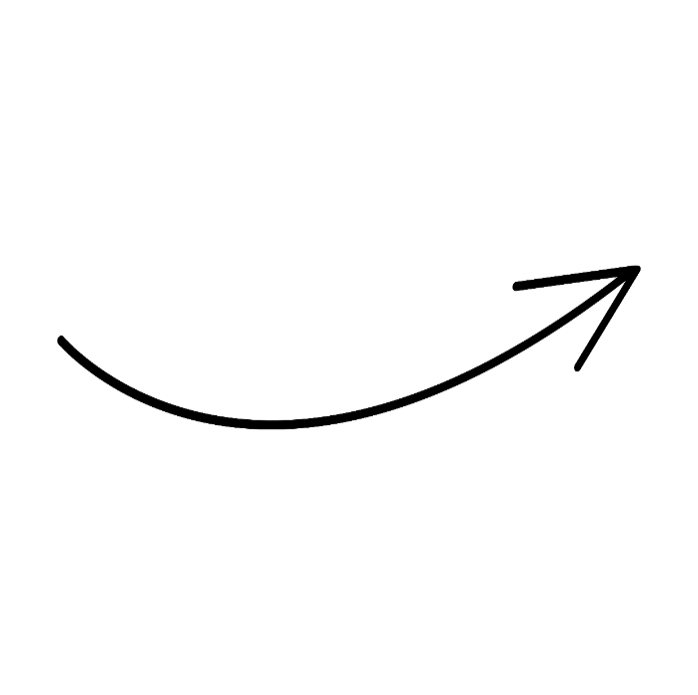 お客様環境
従来のサービスに加え、伴走型支援サービスを拡大
プロダクトサポートサービス
WebFOCUS ナレッジサプリサービス
スキトラ型技術
支援サービス
BIプラットフォームであるWebFOCUSをさらに活用するためのナレッジを提供
サブスクリプション型支援サービスのため、いつでも好きなタイミングで利用可能
リモートフォロー特典やコンテンツリクエストによってやりたいことを実現！！
課題解決
サポート
研修サービス
ノウハウの
移行と実践
問い合わせ回数無制限での
製品利用に関するQAサポート
新たなステージの構築・推進を支えるため
持続可能な支援を可能とするサービスを提供
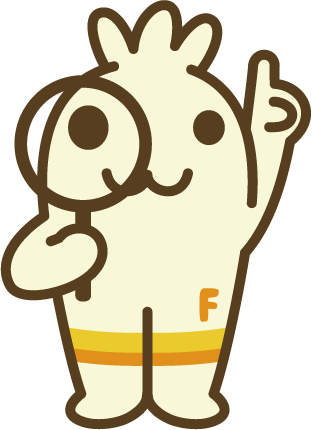 製品知識の習得
実践に必要なノウハウのご提供と
実践を通したスキル定着フォロー
製品の知識習得を目的とした
研修サービスをご提供
アシスト支援サービス
構築後も続く、『更なる活用』を支援するためのサービスを
展開することで、BIプラットフォームの真の価値を引き出します
Copyright© K.K. Ashisuto All Rights Reserved.
3
こんな場合に
せっかく導入した
BI基盤をもっと活用したいけど、どこから着手すれば・・・
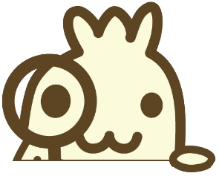 データドリブンを浸透させるために必要なことは？
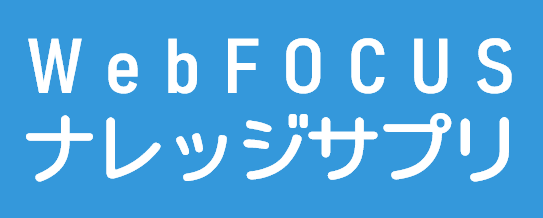 内製化にシフトしていきたいけど、どう推進する？
データ視覚化？
ダッシュボード？
迷ったときのヒント
価値創造のアイデアを補完し
WebFOCUS活用の
推進力と実行力をアップ！
企業を取り巻く環境変化が大きい今だからこそ求められる…
新しい取り組みへの挑戦
今までのやり方からの変革
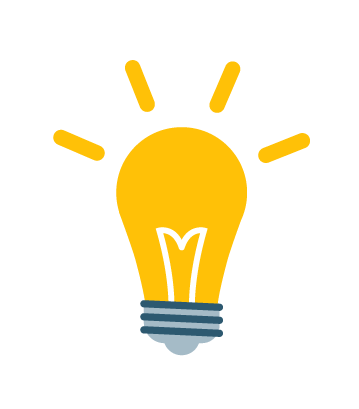 変化への柔軟な対応
意思決定のスピードアップ
Copyright© K.K. Ashisuto All Rights Reserved.
4
サービス概要
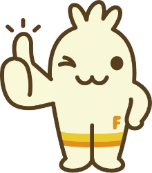 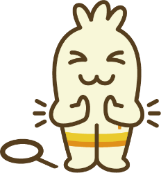 特別なコンテンツ
定額で見放題
WebFOCUS ナレッジサプリをご契約いただいたお客様しか手に入らない、WebFOCUS活用のヒントや最新情報を詰め込んだ各種コンテンツ！必要なものを、好きなタイミングで入手できるよ！
WebFOCUS ナレッジサプリで提供している各種コンテンツは、視聴もダウンロードもし放題！サブスクリプションサービスだから、どれだけ視聴・ダウンロードしても、価格はかわらないよ！
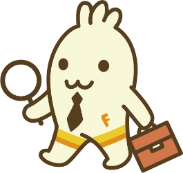 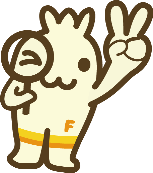 コンテンツのリクエスト特典
リモートフォロー特典
WebFOCUS ナレッジサプリのコンテンツとして追加してほしいものをリクエストできるよ！お客様のニーズ発掘、アイデアとして参考にさせていただき、サービスの充実を図っていくよ。
WebFOCUS ナレッジサプリのコンテンツに関する質問やアドバイスなど、リモートで直接技術者と話ができるポイントをプレゼント！WebFOCUSの活用に行き詰った時、疑問がでてきた時に利用できるよ。
Copyright© K.K. Ashisuto All Rights Reserved.
5
WebFOCUS ナレッジサプリ
サービスの定義
WebFOCUSの活用をよりすすめていただくナレッジを、必要なときに必要なものだけ、お手軽に入手していただけるサービス。
年間プラン　standard
年間プラン　developer
スポットプラン　spot
サービス内容
WebFOCUSの活用をよりすすめていただくための専用コンテンツの視聴、およびコンテンツのダウンロードが可能
製品活用事例
製品の使いこなしに関するノウハウ
製品を活用するうえでの製品テクニック　　※Tierごとに分類してコンテンツを提供
技術者による、専用コンテンツのリモートフォローに利用できるポイントを特典としてプレゼント
レクチャー
アドバイス＆問い合わせ対応
ワークショップ＆ディスカッション
無料カウンセリングで年間の活用計画や現状分析などの相談を受け付け
WebFOCUSの活用をよりすすめていただくための専用コンテンツの視聴、およびコンテンツのダウンロードが可能
製品活用事例
製品の使いこなしに関するノウハウ
製品を活用するうえでの製品テクニック　　※Tierごとに分類してコンテンツを提供
技術者による、専用コンテンツのリモートフォローに利用できるポイントを特典としてプレゼント
レクチャー
アドバイス＆問い合わせ対応
ワークショップ＆ディスカッション
無料カウンセリングで年間の活用計画や現状分析などの相談を受け付け
ポイントには有効期限があります。契約期間中、１ポイント１時間としてリモートフォローに利用できます。
スポットプランの選択コンテンツは、１コンテンツのみ選択可能です。
年間プランをご利用の場合は、お客様から中止のお申し出がない限り自動継続となります。
年間プランを継続された場合、次年度より毎年１ポイントずつリモートフォロー特典が加算されます。加算分は１０ポイントが上限となります。
Copyright© K.K. Ashisuto All Rights Reserved.
6
[Speaker Notes: ９＠]
シート追加オプション
サービスの定義
WebFOCUS ナレッジサプリ コンテンツのWebFOCUS learning base のご利用にあたり利用者（シート）数を追加したい場合のオプション。
年間プラン　standard
シート追加オプション
144万円
サービス内容
WebFOCUS Designer を利用するエンドユーザー向けのセルフラーニングサイト『WebFOCUS learning base』がご利用いただけます。
WebFOCUS Designer を利用するために必要な操作手順や実施したいことからの手順、知識習得に必要なドキュメント、必要なリテラシーの向上に役立つコンテンツなど、Designer トレーニングコンテンツがいつでもご利用いただけます。
セルフラーニングコース
逆引きリファレンス
ナレッジドキュメント
活用コンテンツ
お客様専用コンテンツ
　※WebFOCUS ナレッジサプリ standard プランのご契約が前提です。　　WebFOCUS ナレッジサプリ standard プランのご契約で125名までご利用いただけます。
Copyright© K.K. Ashisuto All Rights Reserved.
7
[Speaker Notes: ９＠]
コンテンツ例
コンテンツ情報はこちら
企画中コンテンツおよび要望コンテンツは順次追加されます
https://wfp.ashisuto.co.jp/service/knowledge-sapuri/contentsinfo/
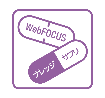 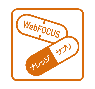 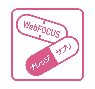 Copyright© K.K. Ashisuto All Rights Reserved.
8
提供形態
コンテンツの視聴、ダウンロード
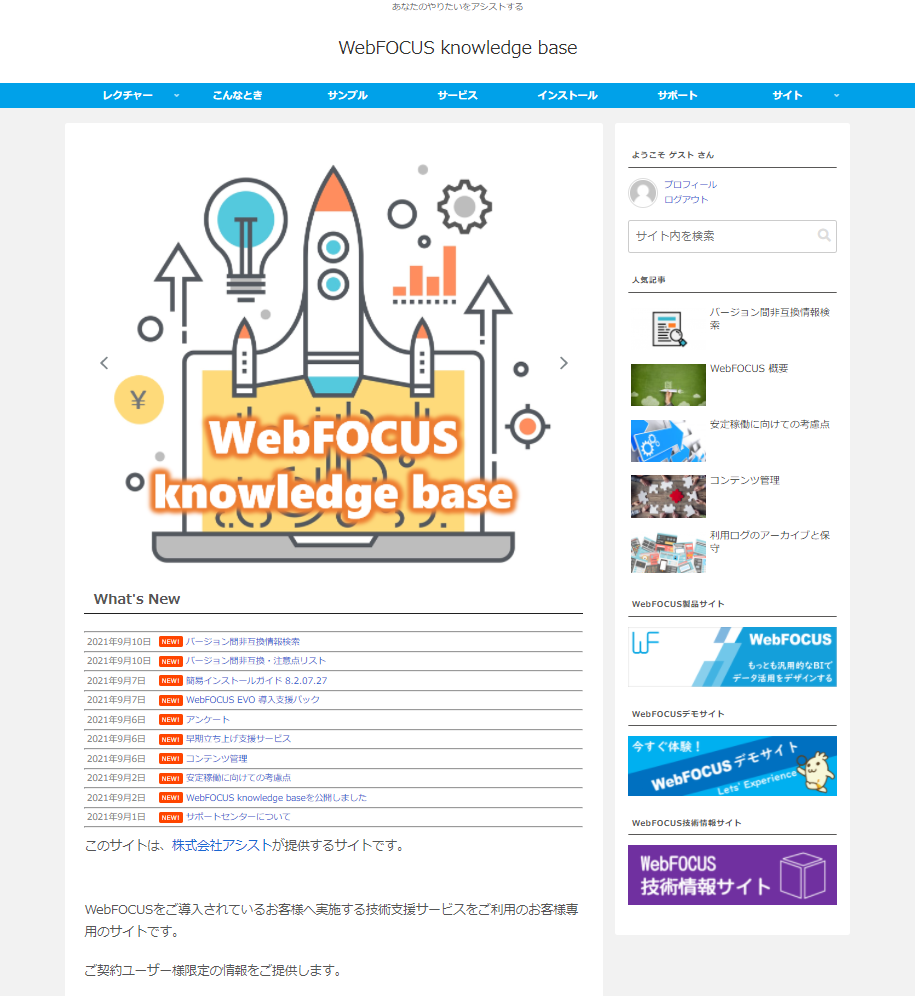 WebFOCUS knowledge base にてコンテンツを提供します。https://wfp.ashisuto.co.jp/service/webfocus-knowledge-base/
サイト内のコンテンツを利用するためには、ログインIDが必要です。
お申込みいただいたお客様ごとにログインIDを発行します。
WebFOCUS knowledge base では、保守契約のあるお客様向けに無料でコンテンツを提供していますが、ナレッジサプリをご契約いただいたお客様には、ナレッジサプリ専用メニューから有料コンテンツを提供します。
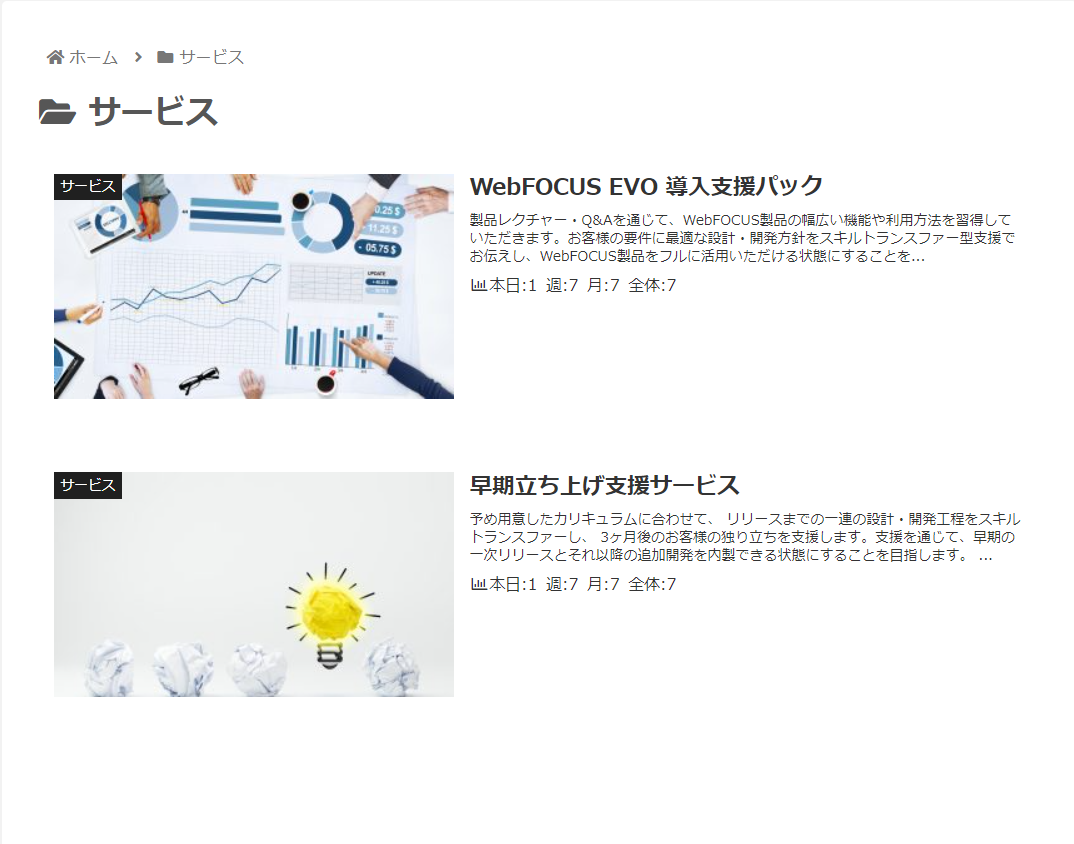 ※コンテンツのご利用は、契約期間中にのみ限定させていただきます。
　契約解約時に、ダウンロードコンテンツについては削除いただきます。
リモートフォロー
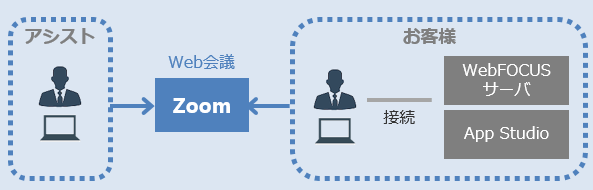 リモートフォローの実施内容により消化ポイントが異なります。
リモートフォローは、Web会議ツールを利用してリモートで実施します。
Web会議ツールは「Zoom」を利用します。
お客様ご指定のWeb会議ツールを利用する場合は別途ご相談ください。
Copyright© K.K. Ashisuto All Rights Reserved.
9
version-upオプション
サービスの定義
WebFOCUS ナレッジサプリの年間プランと合わせてご契約いただけるWebFOCUSバージョンアップのためのオプション。
version-upオプション
年間プラン　standard
144万円
年間プラン　developer
72万円
サービス内容
本オプションのご契約開始年より、 WebFOCUSのバージョンアップのためにご利用いただける専用コンテンツのダウンロードと技術フォローをご利用いただけます【コンテンツ例】　WebFOCUS バージョンアップガイド、WebFOCUS バージョンアップ移設ディレクトリ・ファイル一覧、App Studio インストール手順書、　WebFOCUS 新バージョン利用ガイド、バージョンアップ動作検証ガイド、動作環境一覧、QA管理表　など【技術フォロー例】 ※バージョンアップ1回あたりにご利用いただける技術フォローの上限は後述スライドに記載　事前カウンセリング、環境構築、QA対応、非互換調査、レクチャー、QA対応、InfoAssist研修、Designer研修　など
　※本オプションにおいて提供する技術フォローは、WebFOCUS以外の関連製品や、お客様独自でカスタマイズ・開発したプログラム（WebFOCUS以外）については　　フォロー対象外です　※契約開始より最低3年間はご契約の更新が必要です
version-upオプションの詳細情報はこちら
https://wfp.ashisuto.co.jp/service/vupplan/
Copyright© K.K. Ashisuto All Rights Reserved.
10
[Speaker Notes: ９＠]
VUPオプション提供技術フォローについて
WebFOCUSのバージョンアップが決まったら事前カウンセリングを実施させていただき、バージョンアップの流れと
必要な技術フォローについて確認・実施いたします。
※１環境とは、OS上で稼働しているWebFOCUSのことです　WebFOCUSがインストールされたサーバ、または、インスタンスのことをいいます
Copyright© K.K. Ashisuto All Rights Reserved.
11
サブスクリプションサービスの範囲内でバージョンアップを実施、都度の予算化を不要に
バージョンアップの度に
アシスト支援費を
予算化するのは大変…
version-upオプションなしの場合
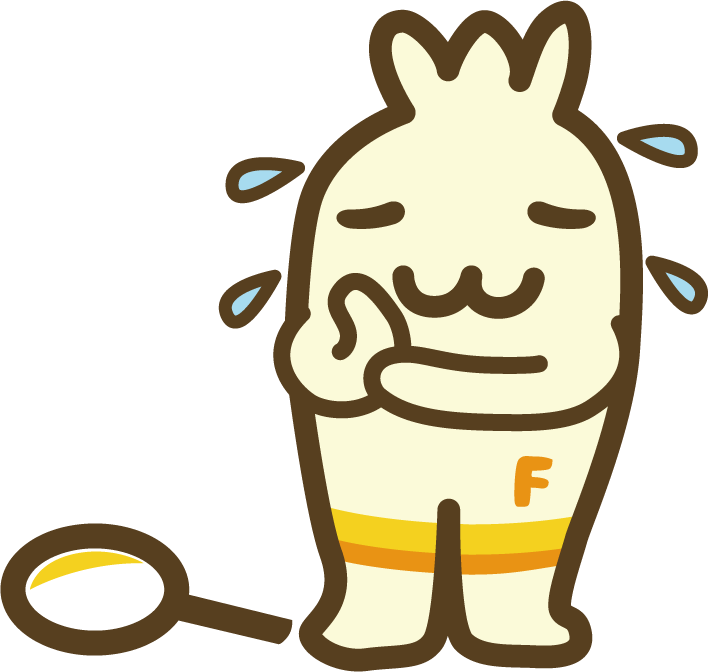 バージョンアップ支援費
バージョンアップ支援費
バージョンアップの度に、アシスト
支援費用を予算化いただきバージョン
アップを実施
3年
3年
バージョンアップ
実施
バージョンアップ
実施
定期的にバージョン
アップできるようになり
サポート切れの心配が
なくなる！
常に最新バージョンの
機能やセキュリティを
利用できるから
やりたいことが
実現しやすくなる！
WebFOCUSナレッジ
サプリのコンテンツも
使えるからバージョンアップの付加価値創出の手助けになる！
version-upオプションありの場合
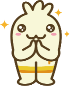 サブスクだからいつでもバージョンアップできる
WebFOCUS ナレッジサプリ
version-up
オプション年間費
契約開始より
最低3年間は
ご契約の更新が必要です
定額
定額
定額
定額
定額
定額
外部費用になりやすいアシスト分
支援費用をバージョンアップの度に予算化していただく必要がなくなりバージョンアップの予算化のハード
ルをさげることができます
１年
１年
１年
１年
１年
１年
バージョンアップ
実施
バージョンアップ
実施
バージョンアップ
実施
Copyright© K.K. Ashisuto All Rights Reserved.
12
カウンセリングでお客様の活用プランを作成
お客様がWebFOCUSで「やりたいこと」や「システムイベント」をリストアップし、WebFOCUSの使い道とナレッジサプリの使い方を具体的に計画します。コンテンツと毎年付与されるポイントをうまく割振って活用計画を立てることで、システムの立ち上げから活用定着フェーズまでお客様に伴走することで、新たな課題が発生しても継続して相談先ができ、余すことなく製品を活用しやすくなります。
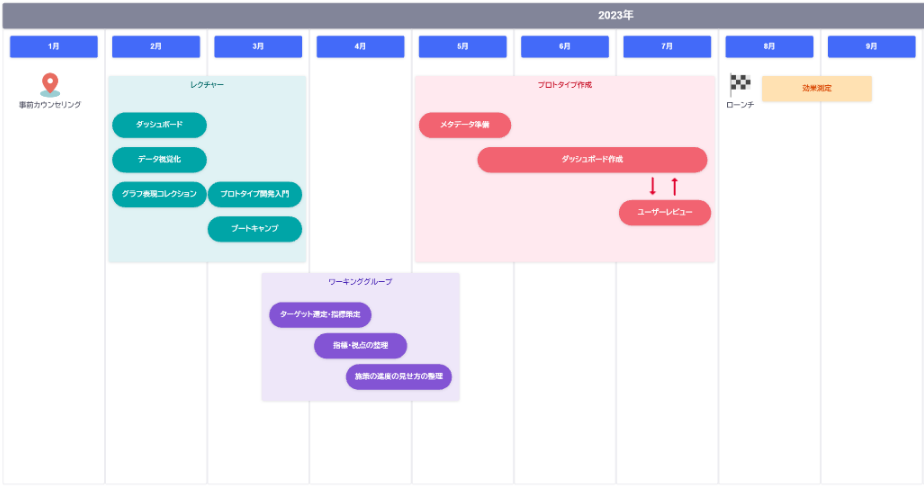 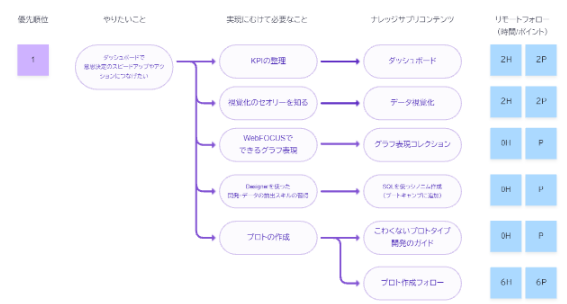 タイミングが
わかる
やるべきことがハッキリする
余裕をもてる
活用プランが
あれば
Copyright© K.K. Ashisuto All Rights Reserved.
13
ナレッジサプリがあれば、導入後も安心
WebFOCUSの導入フェーズはもちろんのこと、利用・運用を開始した定着フェーズも継続的にお客様をご支援します。やりたいことがあっても、何から始めていいかわからないときや、相談相手がいないと進めづらい状況に陥りがちですが、導入したもののうまくいかないといったリスクを大幅に軽減するために、先々を見据えたアフターフォローを実施しています。
WebFOCUSナレッジサプリ
VUP
製品
理解
内製化支援
定着化
支援
外部
連携
ダッシュボード展開
性能
改善
支援
社外
公開
WebFOCUS 導入フェーズ
WebFOCUS 定着フェーズ
利用開始
アシスト技術支援サービス
環境構築
スタートアップ支援
QA対応
教育
管理者レクチャー
サンプル作成支援
問い合わせ対応
問い合わせ対応
問い合わせ対応
問い合わせ対応
サポートセンター
Copyright© K.K. Ashisuto All Rights Reserved.
14
[Speaker Notes: 技術支援サービスとサポートセンターの利用に加えて、
ナレッジサプリを組み合わせてご利用いただくことで、
持続的にお客様のデータ活用の実現を支援します。

WebFOCUSの導入・構築フェーズに特化した技術支援サービスで
初期の立ち上げと製品のスキルアップをご支援します。

WebFOCUS利用・運用フェーズでは、サポートセンターで
製品に関する使い方や疑問点、不明点などについてのお問い合わせ対応を行います。

ナレッジサプリは、
WebFOCUSの導入時から利用・運用開始後も
いつでも活用のノウハウコンテンツを入手可能です。
必要に応じてコンテンツをより深く理解し、
実践するためのリモートフォローを受けられるため、
初期構築後もいつでも活用を拡げることができます。

活用がうまくいっていない時でも、活用のヒントやフォローを受けられるため、
導入したもののうまくいかないといったリスクを大幅に軽減することも可能です。]
BIプラットフォームを活用して『新しい価値』を継続的に創出できる状態・体制を目指す
積み上げ
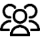 満足
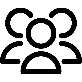 満足
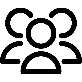 目指すべき姿
継続して価値を創出していくために、やりたいことを実現できる「実行力」と「推進力」のある体制をつくる
変化や課題に対応できるBIプラットフォームとして、データドリブンを実現するために進化しつづける基盤を育成する
BIプラットフォームによる
価値創出
サイクル
・課題整理/活用 ワークショップ
・WebFOCUS リブート
・What’s WebFOCUS
・はじめてのWebFOCUS
プランニング・サジェスチョン
目標
設定
企業内提案
企画
お客様が「目指すべき姿」の状態になれるよう
付加価値
検討
基盤強化（バージョンアップ）
外的・内的要因
WebFOCUS活用ナレッジをご提供
変化
・
課題
経営戦略
組織運営
・データ視覚化
・ダッシュボード
・データドリブンを、日常に
・WebFOCUSの定着・浸透
・ブートキャンプ
・インスタントチューニング
・WebFOCUS レシピ
・内製化進路相談
・コンフィグ相談
・外部アプリ連携
ビジネス
環境
製品ライフ
サイクル
・WebFOCUS ログ活用
・WebFOCUS スタイリスト
・テックタッチ適用のコツ
やりたいことの実現
運用
実装
体制づくり
Copyright© K.K. Ashisuto All Rights Reserved.
15
育成
外注
データドリブン定着・コミュニケーション
効果測定
フィード
バック
ニーズ
サーベイ
価値創出
サイクル
価値創出
サイクル
価値創出
サイクル
データ活用文化の浸透・定着によって
データに基づいた意思決定・行動の定着を！
ナレッジサプリ 前提条件
ご利用にあたり、WebFOCUS knowledge base へのお申込みが必要です。
原則として、WebFOCUSの保守契約を締結しており、フルサポートを提供しているWebFOCUSバージョンをご利用中のお客様が対象です。
年間プランをご利用の場合、期間満了の１か月前までにお客様から中止のお申し出がない限り自動継続となります。
ご利用プランにより提供コンテンツが異なります。スポットプランの選択コンテンツは、１コンテンツのみ選択可能です。
ご利用のプランにより、リモートフォローに利用できるポイントが付与されます。契約期間中、１ポイント１時間としてリモートフォローに利用できます。
ポイントは契約期間内で有効です。契約期間内にポイントを消化できなかった場合、次年度への持ち越しはありません。
年間プランを継続された場合、次年度より毎年１ポイントずつリモートフォロー特典が加算されます。加算分は１０ポイントが上限となります。
保有ポイントを超過するリモートフォローが発生する場合、スポットプランを必要分だけ追加契約とさせていただきます。
無料カウンセリングのポイント内で年間の活用計画や現状分析などの相談を受け付けます。また、リモートフォロー実施前に事前打合せが必要な場合も、無料カウンセリングのポイント内で実施します。
コンテンツは、お客様社内に限定してご利用ください。関係者以外への複製、加工、転載、販売、再配布は一切禁止いたします。
コンテンツのご利用は契約期間中のみ有効です。契約満了後、コンテンツは削除いただきます。
Copyright© K.K. Ashisuto All Rights Reserved.
16
ナレッジサプリ 前提条件
リモートフォローは、WebFOCUS knowledge base の専用フォームよりお申込みください。WebFOCUS ナレッジサプリで提供しているコンテンツがリモートフォローの対象となります。
リモートフォローの内容により必要となるポイントが変わります。リモートフォロー実施後に、対応時間に対し都度消化ポイントの精算を行います。なお、リモートフォローに関連して発生した、アシスト社内の作業時間もポイント消化の対象として含まれます。
リモートフォロー実施日は打合せの上、調整いたします。ご要望の日程で実施できない場合がありますのであらかじめご了承ください。
対応時間は9:00～18:00です。平日夜間 (18 時以降）及び休日は対応できません。
リモートフォローはWeb会議ツールを利用して実施となります。Web会議ツールは「Zoom」を利用します。Web会議の主催はアシスト、お客様はWebブラウザ、もしくは、Zoomクライアント経由でWeb会議への参加が可能です。なお、リモート制御を行う場合、Zoomクライアントのインストールが必要となります。
お客様ご指定のWeb会議ツールを利用する場合は別途ご相談ください。
成果物の担保責任はリモートフォローの対象外です。
本番環境しかお持ちでない場合、リモートフォローの実施内容に制約がある場合があります。
本サービスの提供により、お客様の問題が解決されることを保証するものではありません。 
本サービスを予告なく追加、変更、利用の制限又は停止をする可能性があります。
秘密保持に関してはWebFOCUSナレッジサプリ契約の範囲内で実施いたします。
Copyright© K.K. Ashisuto All Rights Reserved.
17
version-up オプション 前提条件
年間プラン（standard、developer）にのみオプションとして追加可能です。また、契約開始日より最低３年間のご契約が必要です。ただし、サービス利用料のお支払いと契約更新は１年単位で可能です。
最低契約期間途中で解約する場合は、残期間のサービス利用料をお支払いいただきます。最低契約期間の３年経過後に、解約することは可能ですが、再度契約した場合においても、最低３年間の契約が必要となります。
version-upオプションの契約期間内であれば、いつでもバージョンアップに関するフォローをリクエストできます。ただし、バージョンアップ１回あたりの技術フォローには上限があります。バージョンアップ１回のカウントは次の通りです。
メジャーバージョンのバージョンアップ（例：8.x → 9.x）
マイナーバージョンのバージョンアップ（例：9.1 → 9.2）
メンテナンスリリースの適用（例：9.0.1 → 9.0.3）
本番環境を１カウントとし、その環境ごとにversion-up オプションをご契約していただく必要があります。
例：社内向けと社外向けで、複数環境（ライセンス）をお持ちの場合、公開対象ごとにversion-up オプションをご契約
例：〇〇システムと▽▽システムとで複数環境（ライセンス）をお持ちの場合、システムごとにversion-up オプションをご契約
例：グループ会社向けと本社向けで複数環境（ライセンス）をお持ちの場合、利用対象ごとにversion-up オプションをご契約
例：セルフサービスBI と情報アプリケーションとで環境をお持ちの場合、利用用途ごとにversion-up オプションをご契約
Copyright© K.K. Ashisuto All Rights Reserved.
18
version-up オプション 前提条件
対応時間は9:00 ～ 18:00です。平日夜間（18時以降）及び土日祝休日（年末年始含む）は対応できません。
平日夜間（18時以降）および休日の対応につきましては、対応するサービスを追加として、別途お見積りさせていただきます。
WebFOCUSのバージョンアップに必要なフォロー内容とバージョンアップ作業の進め方は、事前カウンセリングにてお客様とアシスト担当者でディスカッションさせていただきます。バージョンアップ1回あたりの上限を超過した場合は別途お見積もりとさせていただきます。
本オプションにおいて提供するバージョンアップフォローは、WebFOCUS以外の関連製品や、お客様独自でカスタマイズ・開発したプログラム（WebFOCUS以外）についてはフォロー対象外です。
Copyright© K.K. Ashisuto All Rights Reserved.
19
サービスご利用の流れ
貴社
アシスト
代表者以外のユーザーIDへの権限付与は貴社にて実施いただきます
サービスご利用のお申込み
WebFOCUSナレッジサプリご利用設定
本資料の最終スライドに申し込みページをご案内しておりますのでご参照ください
WebFOCUS knowledge baseの代表者IDへナレッジサプリのご利用設定をいたします
弊社担当より貴社へご連絡
WebFOCUSナレッジサプリご利用開始
WebFOCUS knowledge baseのID作成済みであることが前提ですのでご注意ください
ご利用プランやご利用開始日など、ご確認させていただき、お見積りをご提出します
コンテンツは、随時追加改訂していきますので、お楽しみに！！
ご発注
コンテンツ視聴・ダウンロード
サービスご利用の代表者など必要事項とともに注文書を送付いただきます
お申込みプランに応じたコンテンツの視聴やダウンロードを自由にご利用ください
リモートフォロー特典は、必要に応じてご利用ください
WebFOCUS knowledge baseお申込み
リモートフォロー特典のご利用
WebFOCUS knowledge baseのIDをお持ちでない場合は、お申込みいただきます
コンテンツに関して、より詳細が知りたい、相談したいなどのニーズにお応えします
Copyright© K.K. Ashisuto All Rights Reserved.
20
お申込み ステップ
WebFOCUSknowledge base
利用申込み
WebFOCUS
ナレッジサプリ
申込み
アカウント発行
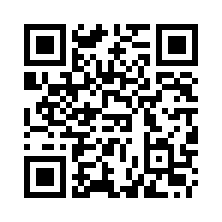 下記より、お申込みいただくと ログインIDを 『無料』 で発行致します！
https://mp.ashisuto.jp/public/seminar/view/42702
サイト内のコンテンツを利用するためには、ログインIDが必要です。申し込みページよりログインIDの発行をお申し込みください。お申込みより、３営業日以上経っても登録完了メールが届かない場合、wf_ns@ashisuto.co.jp までお問い合わせください。
Copyright© K.K. Ashisuto All Rights Reserved.
21
迷ったときのヒント
価値創造のアイデアを補完
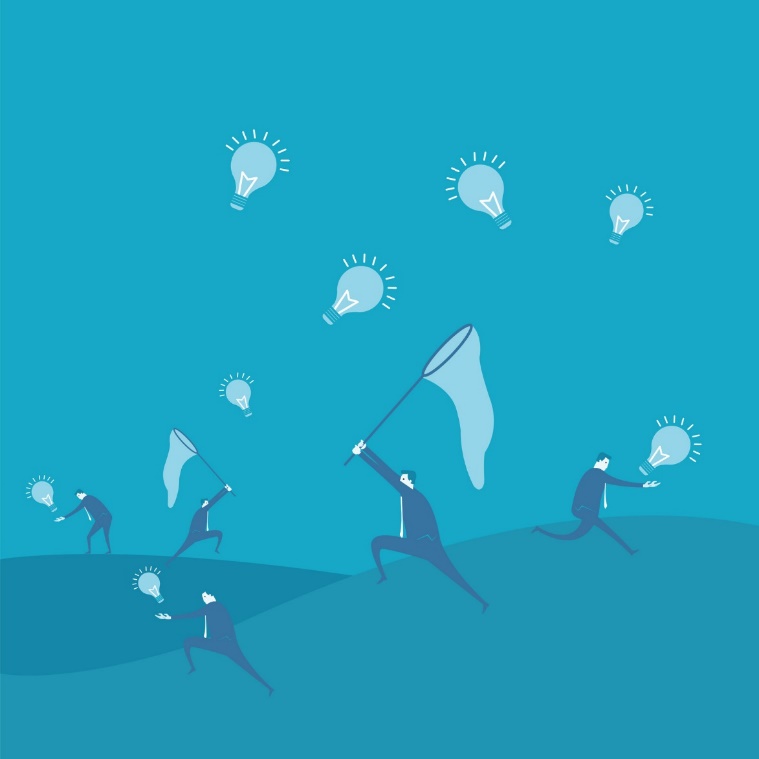 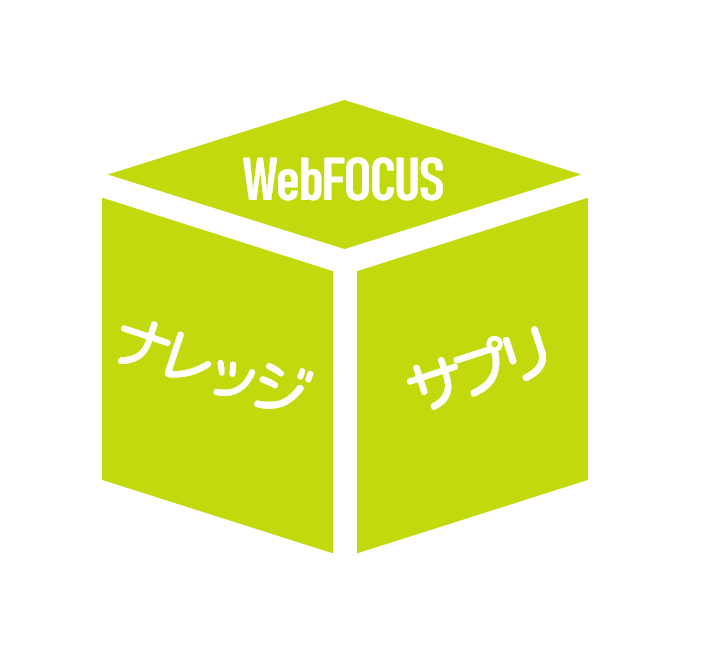 詳細は、ウェブサイトで
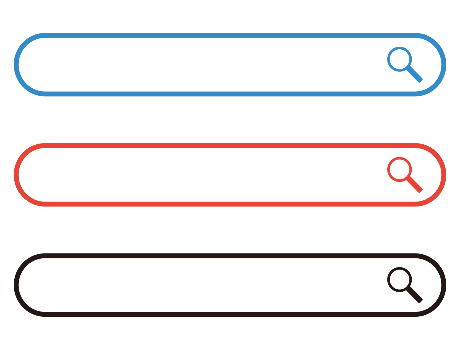 WebFOCUS ナレッジサプリ
WF-95420240501
Copyright© K.K. Ashisuto All Rights Reserved.
22